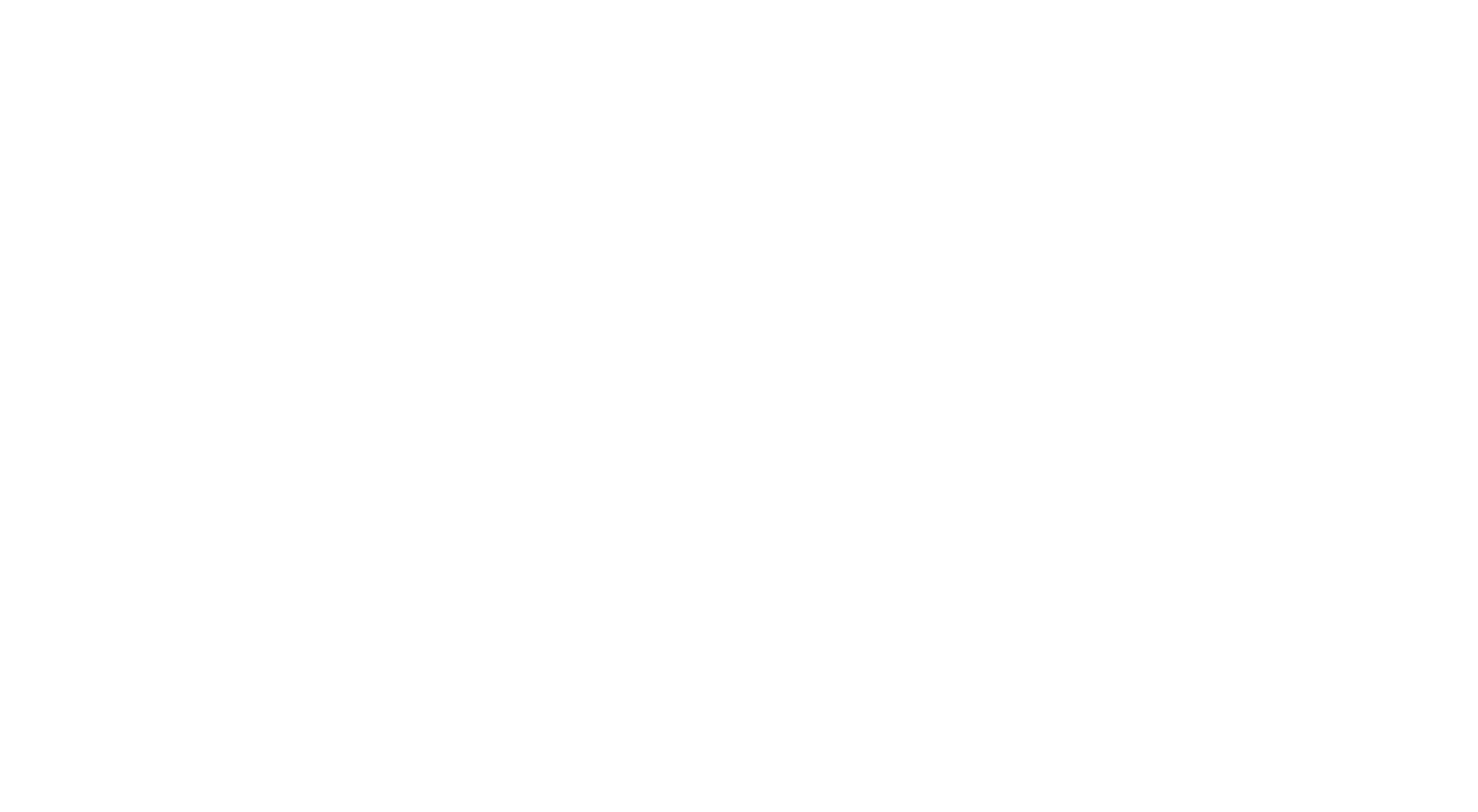 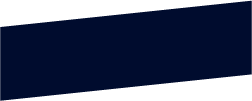 VINTERFERIEN
XXXDAG X/X – XXXDAG X/X
LOKATIONENS NAVN
ARRANGERET AF XXXXXXXXXX
GRATIS AKTIVITETER FOR ALLE BØRN & UNGE I VINTERFERIEN
KL. 10-12
AKTIVITET 
SKRIV EVT. EKSTERN UDBYDER ELLER AKTVITETS-BESKRIVELSE
AKTIVITET 
SKRIV EVT. EKSTERN UDBYDER ELLER AKTVITETS-BESKRIVELSE
AKTIVITET 
SKRIV EVT. EKSTERN UDBYDER ELLER AKTVITETS-BESKRIVELSE
KL. 12-14
AKTIVITET 
SKRIV EVT. EKSTERN UDBYDER ELLER AKTVITETS-BESKRIVELSE
AKTIVITET 
SKRIV EVT. EKSTERN UDBYDER ELLER AKTVITETS-BESKRIVELSE
AKTIVITET 
SKRIV EVT. EKSTERN UDBYDER ELLER AKTVITETS-BESKRIVELSE
KL. 14-16
AKTIVITET 
SKRIV EVT. EKSTERN UDBYDER ELLER AKTVITETS-BESKRIVELSE
AKTIVITET 
SKRIV EVT. EKSTERN UDBYDER ELLER AKTVITETS-BESKRIVELSE
AKTIVITET 
SKRIV EVT. EKSTERN UDBYDER ELLER AKTVITETS-BESKRIVELSE
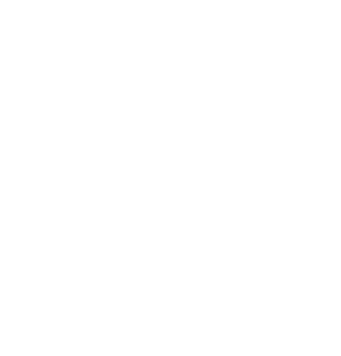 HVOR?
LOKATION
ADRESSE
POSTNUMMER
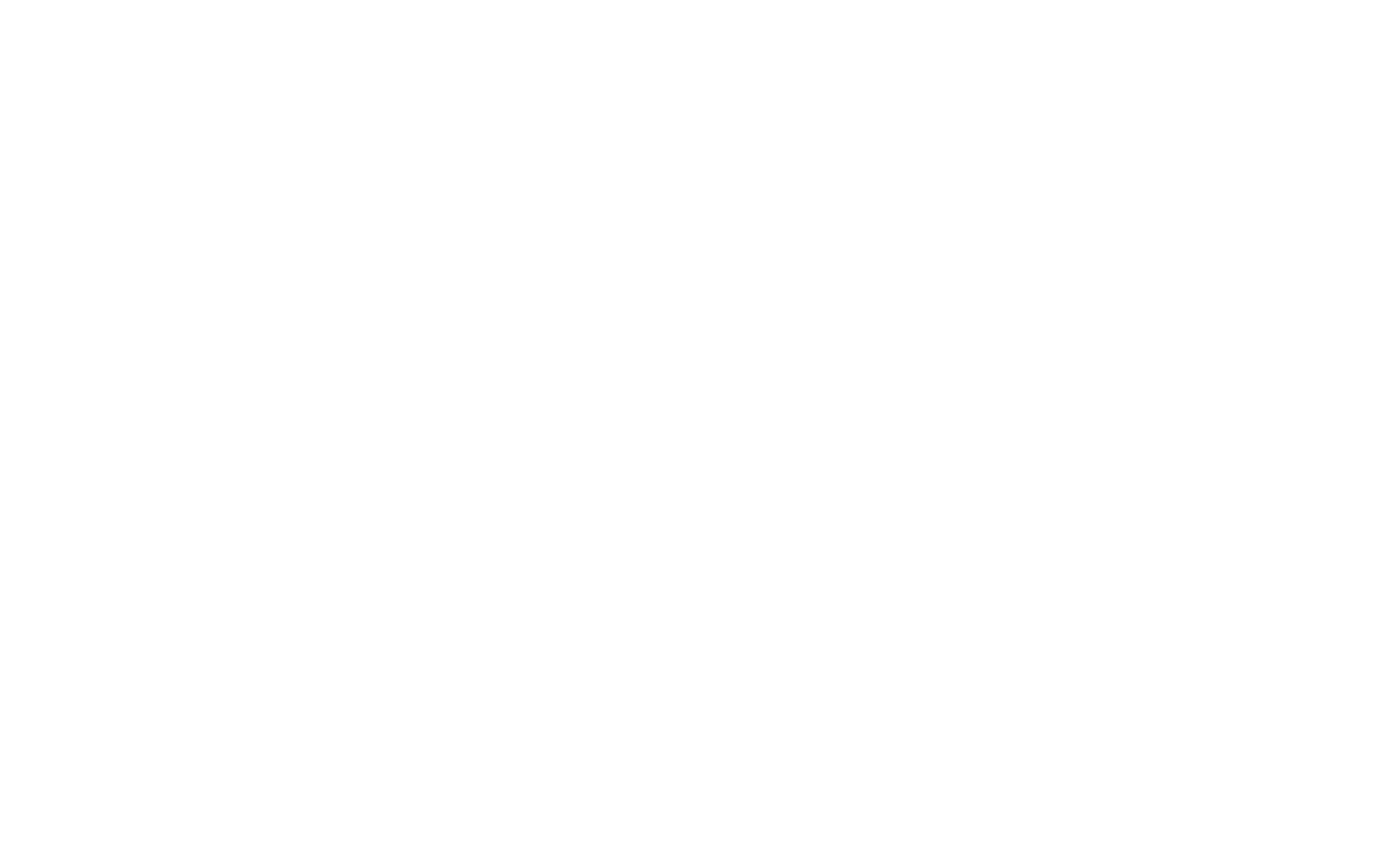 [Speaker Notes: Valg af skabelon: På disse slides ser du to forskellige skabeloner pr. ferie. Vælg den skabelon, som passer bedst til jeres aktivitetsniveau på jeres camp. Har i faste aktiviteter hele ugen, så anbefaler vi at i gør brug af skabelonen med skemaet. Hvis i derimod kun har enkeltstående aktiviteter anbefaler vi at i gør brug af skabelonen der kun består af aktiviteter.

Skift ikon: Højreklik på ikonet – vælg ”Skift billede” – vælg herefter ”Fra en fil” – find det ikon i gerne vil indsætte i jeres stifinder og tryk ”indsæt”.

Gem dit program som PDF: Slet de skabeloner/slides du ikke har valgt at bruge  Vælg ‘Filer’ oppe i topmenuen  Vælg ‘Gem som Adobe PDF’  Tryk ‘Ja’ i dialogboksen Acrobrat PDF-Maker  Vælg I stifinder hvor du vil gemme filen  Tryk ‘Nej’ til dialogboksen om at konvertere noter  Din PDF er nu gemt det ønskede sted og klar til at sende til tryk.]
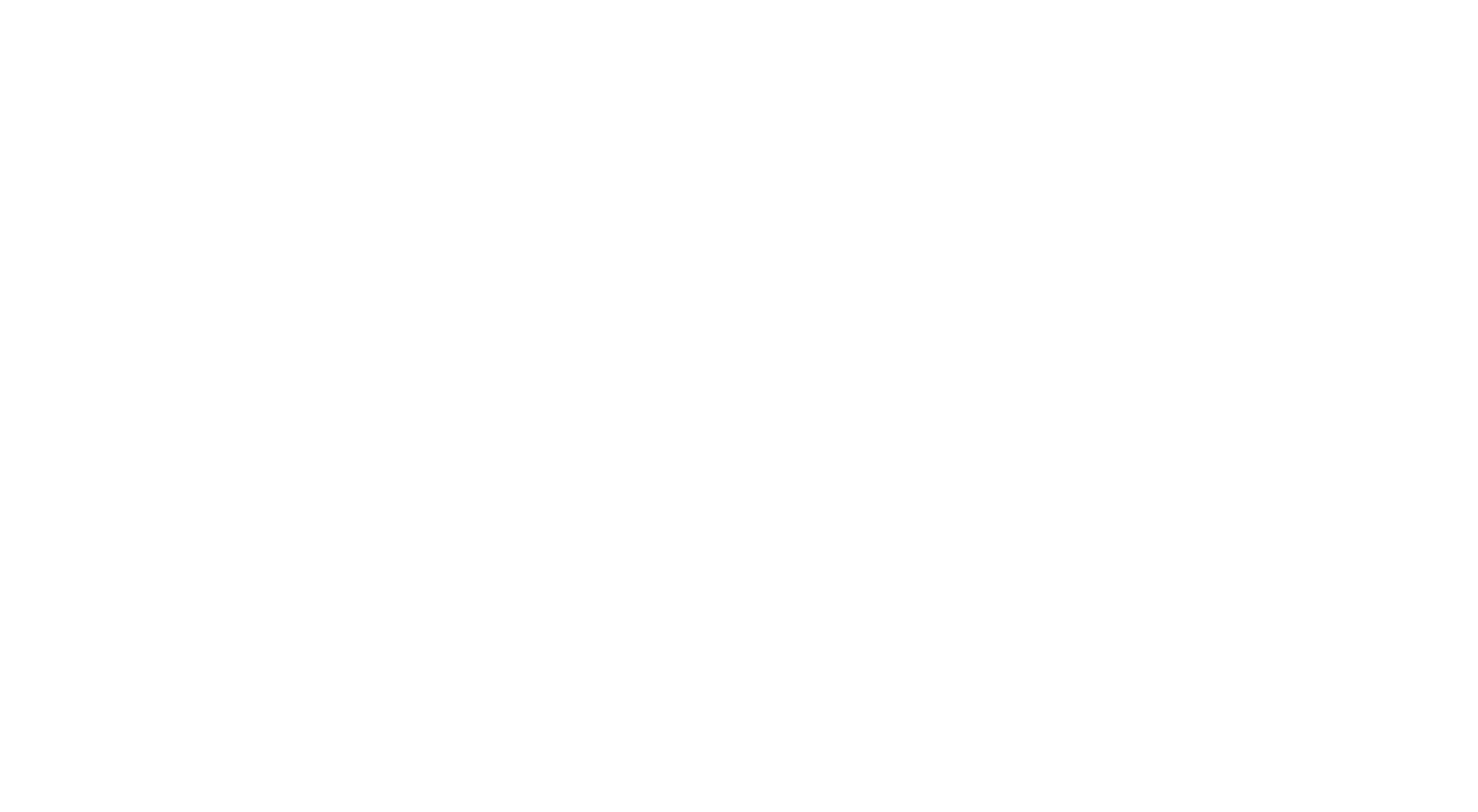 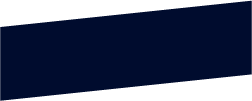 VINTERFERIEN
LOKATIONENS NAVN
ARRANGERET AF XXXXXXXXXX
XXXDAG X/X – XXXDAG X/X
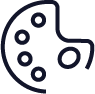 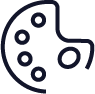 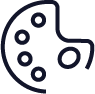 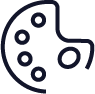 AKTIVITET
UDBYDER
DATO, KL. XX-XX
BESKRIVELSE
STED: XXXXX
AKTIVITET
UDBYDER
DATO, KL. XX-XX
BESKRIVELSE
STED: XXXXX
AKTIVITET
UDBYDER
DATO, KL. XX-XX
BESKRIVELSE
STED: XXXXX
AKTIVITET
UDBYDER
DATO, KL. XX-XX
BESKRIVELSE
STED: XXXXX
GRATIS AKTIVITETER FOR ALLE BØRN & UNGE I VINTERFERIEN
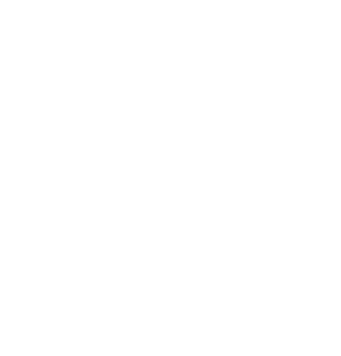 HVOR?
LOKATION
ADRESSE
POSTNUMMER
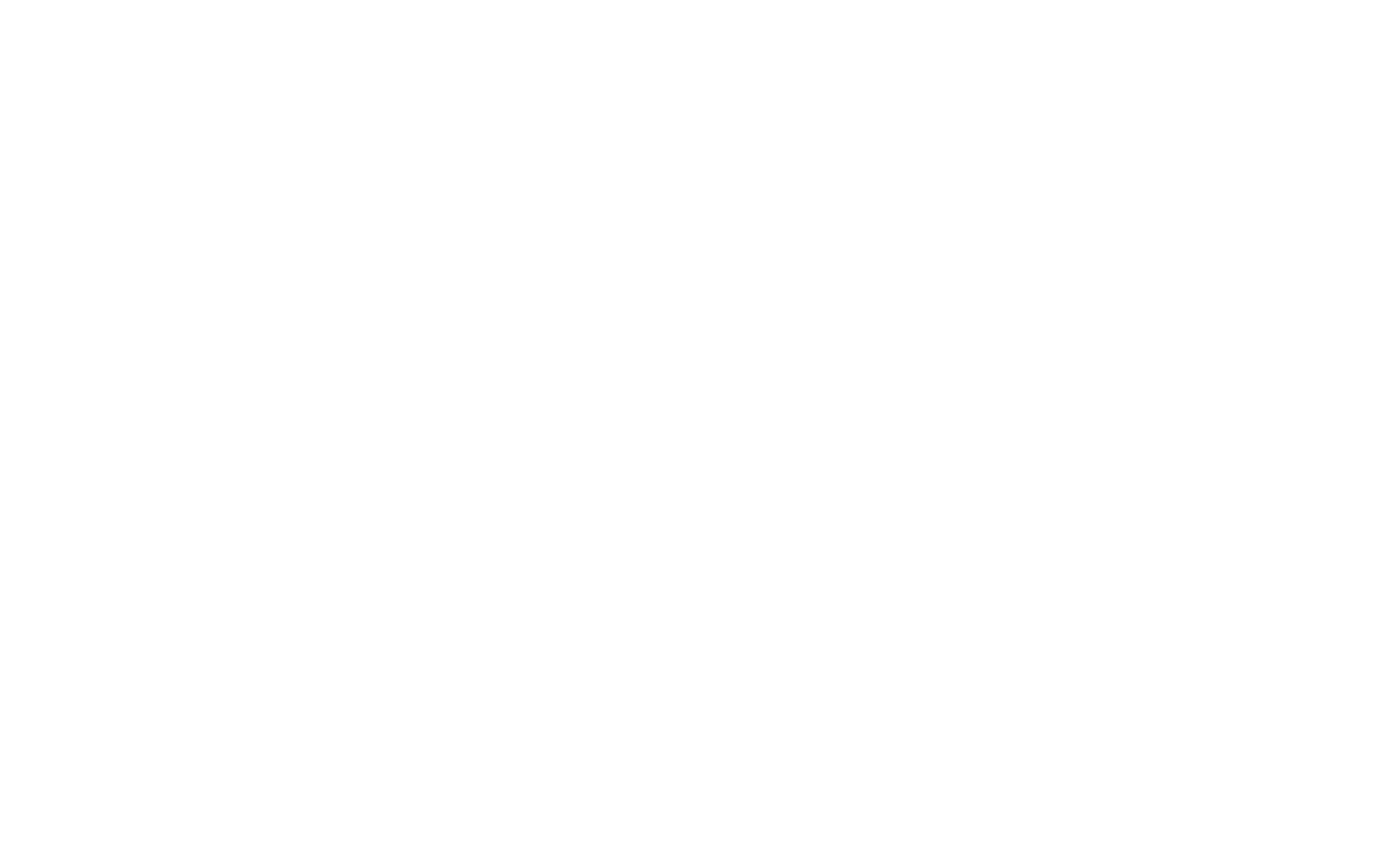 [Speaker Notes: Valg af skabelon: På disse slides ser du to forskellige skabeloner pr. ferie. Vælg den skabelon, som passer bedst til jeres aktivitetsniveau på jeres camp. Har i faste aktiviteter hele ugen, så anbefaler vi at i gør brug af skabelonen med skemaet. Hvis i derimod kun har enkeltstående aktiviteter anbefaler vi at i gør brug af skabelonen der kun består af aktiviteter.

Skift ikon: Højreklik på ikonet – vælg ”Skift billede” – vælg herefter ”Fra en fil” – find det ikon i gerne vil indsætte i jeres stifinder og tryk ”indsæt”.

Gem dit program som PDF: Slet de skabeloner/slides du ikke har valgt at bruge  Vælg ‘Filer’ oppe i topmenuen  Vælg ‘Gem som Adobe PDF’  Tryk ‘Ja’ i dialogboksen Acrobrat PDF-Maker  Vælg I stifinder hvor du vil gemme filen  Tryk ‘Nej’ til dialogboksen om at konvertere noter  Din PDF er nu gemt det ønskede sted og klar til at sende til tryk.]
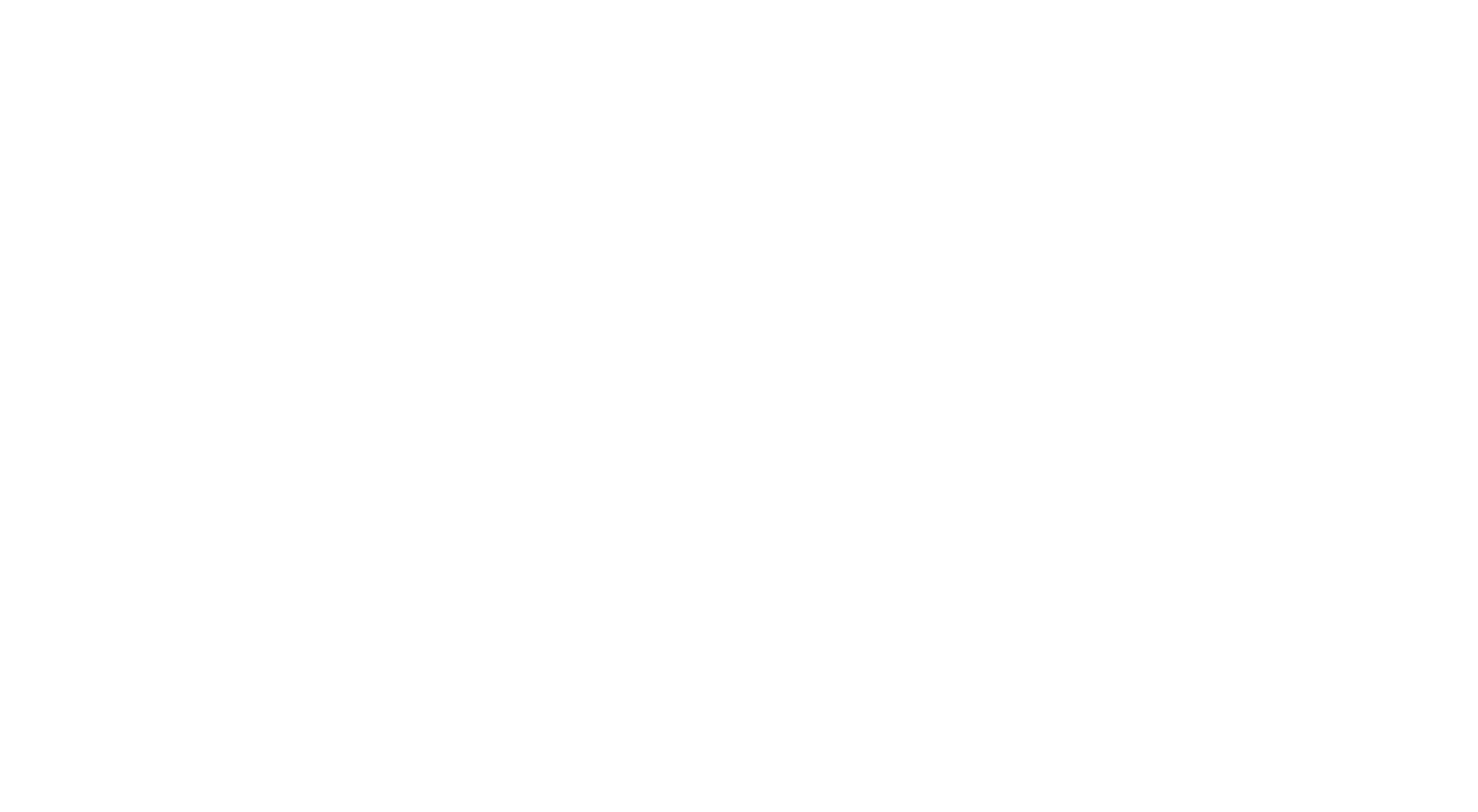 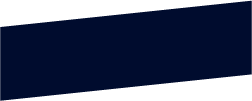 PÅSKEFERIEN
XXXDAG X/X – XXXDAG X/X
LOKATIONENS NAVN
ARRANGERET AF XXXXXXXXXX
GRATIS AKTIVITETER FOR ALLE BØRN & UNGE I PÅSKEFERIEN
KL. 10-12
AKTIVITET 
SKRIV EVT. EKSTERN UDBYDER ELLER AKTVITETS-BESKRIVELSE
AKTIVITET 
SKRIV EVT. EKSTERN UDBYDER ELLER AKTVITETS-BESKRIVELSE
AKTIVITET 
SKRIV EVT. EKSTERN UDBYDER ELLER AKTVITETS-BESKRIVELSE
KL. 12-14
AKTIVITET 
SKRIV EVT. EKSTERN UDBYDER ELLER AKTVITETS-BESKRIVELSE
AKTIVITET 
SKRIV EVT. EKSTERN UDBYDER ELLER AKTVITETS-BESKRIVELSE
AKTIVITET 
SKRIV EVT. EKSTERN UDBYDER ELLER AKTVITETS-BESKRIVELSE
KL. 14-16
AKTIVITET 
SKRIV EVT. EKSTERN UDBYDER ELLER AKTVITETS-BESKRIVELSE
AKTIVITET 
SKRIV EVT. EKSTERN UDBYDER ELLER AKTVITETS-BESKRIVELSE
AKTIVITET 
SKRIV EVT. EKSTERN UDBYDER ELLER AKTVITETS-BESKRIVELSE
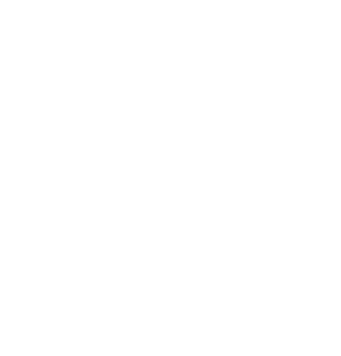 HVOR?
LOKATION
ADRESSE
POSTNUMMER
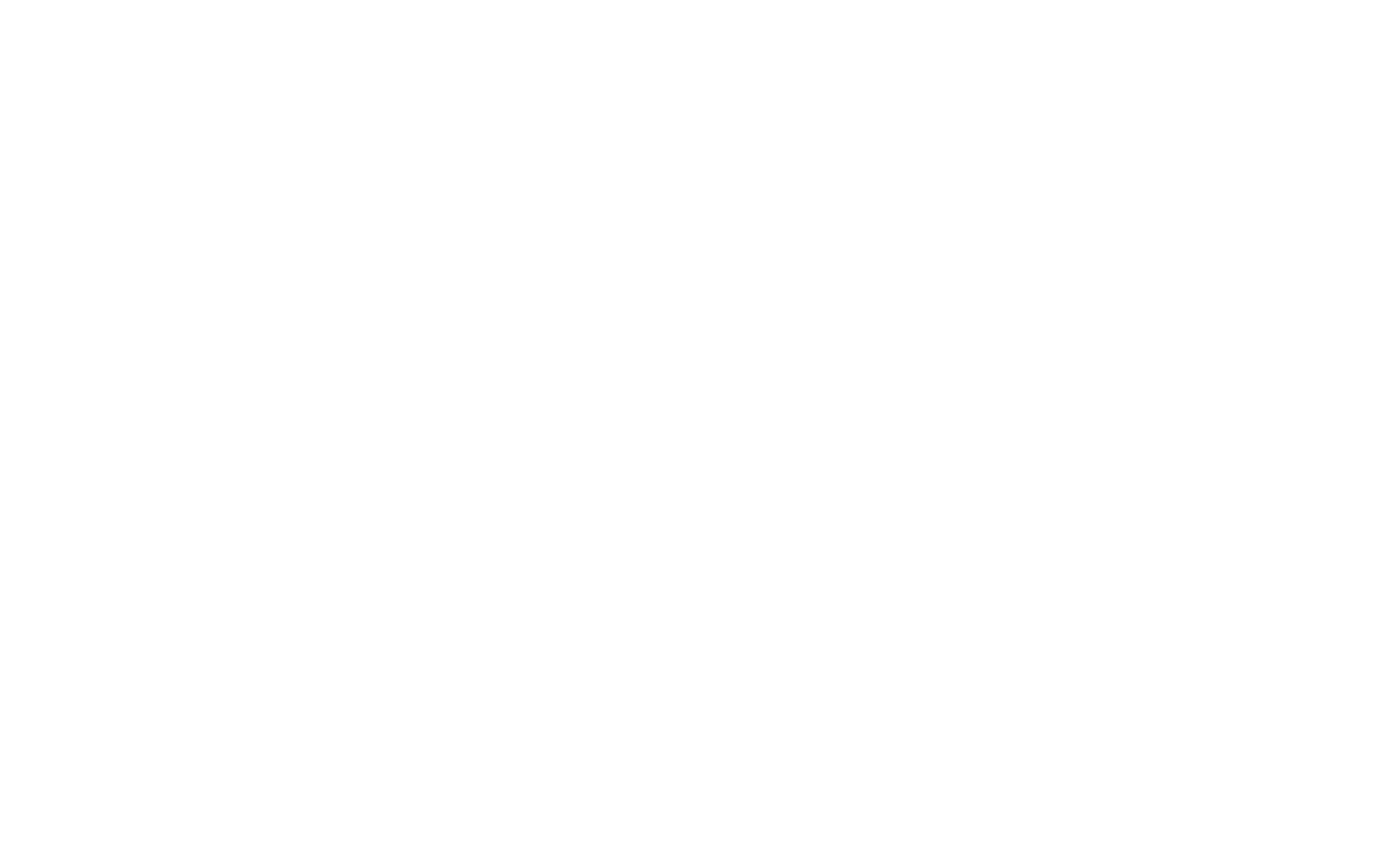 [Speaker Notes: Valg af skabelon: På disse slides ser du to forskellige skabeloner pr. ferie. Vælg den skabelon, som passer bedst til jeres aktivitetsniveau på jeres camp. Har i faste aktiviteter hele ugen, så anbefaler vi at i gør brug af skabelonen med skemaet. Hvis i derimod kun har enkeltstående aktiviteter anbefaler vi at i gør brug af skabelonen der kun består af aktiviteter.

Skift ikon: Højreklik på ikonet – vælg ”Skift billede” – vælg herefter ”Fra en fil” – find det ikon i gerne vil indsætte i jeres stifinder og tryk ”indsæt”.

Gem dit program som PDF: Slet de skabeloner/slides du ikke har valgt at bruge  Vælg ‘Filer’ oppe i topmenuen  Vælg ‘Gem som Adobe PDF’  Tryk ‘Ja’ i dialogboksen Acrobrat PDF-Maker  Vælg I stifinder hvor du vil gemme filen  Tryk ‘Nej’ til dialogboksen om at konvertere noter  Din PDF er nu gemt det ønskede sted og klar til at sende til tryk.]
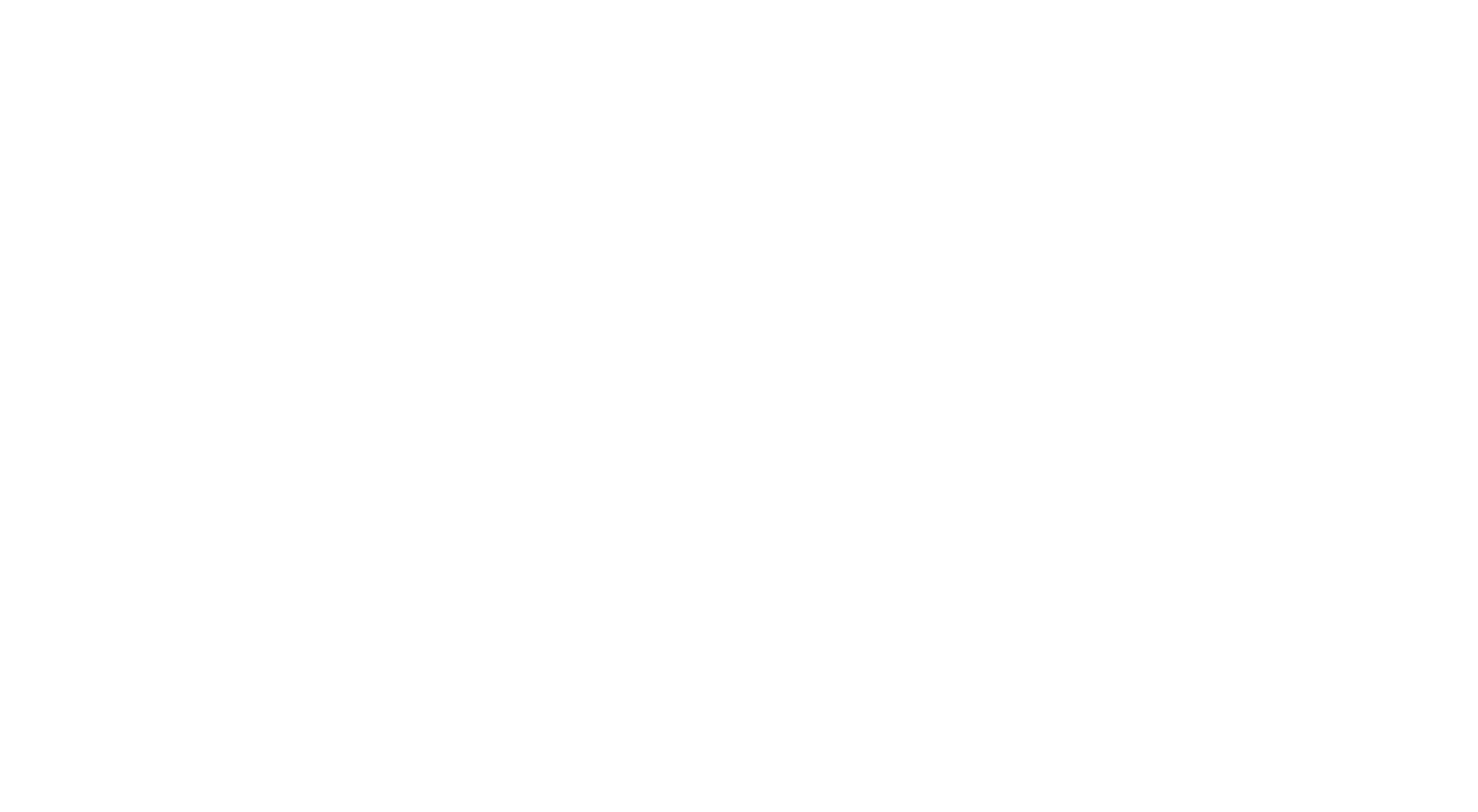 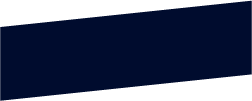 PÅSKEFERIEN
LOKATIONENS NAVN
ARRANGERET AF XXXXXXXXXX
XXXDAG X/X – XXXDAG X/X
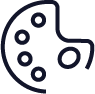 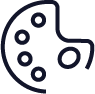 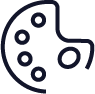 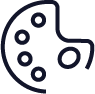 AKTIVITET
UDBYDER
DATO, KL. XX-XX
BESKRIVELSE
STED: XXXXX
AKTIVITET
UDBYDER
DATO, KL. XX-XX
BESKRIVELSE
STED: XXXXX
AKTIVITET
UDBYDER
DATO, KL. XX-XX
BESKRIVELSE
STED: XXXXX
AKTIVITET
UDBYDER
DATO, KL. XX-XX
BESKRIVELSE
STED: XXXXX
GRATIS AKTIVITETER FOR ALLE BØRN & UNGE I PÅSKEFERIEN
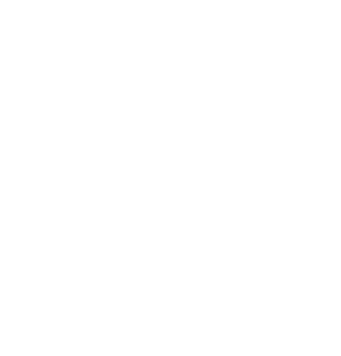 HVOR?
LOKATION
ADRESSE
POSTNUMMER
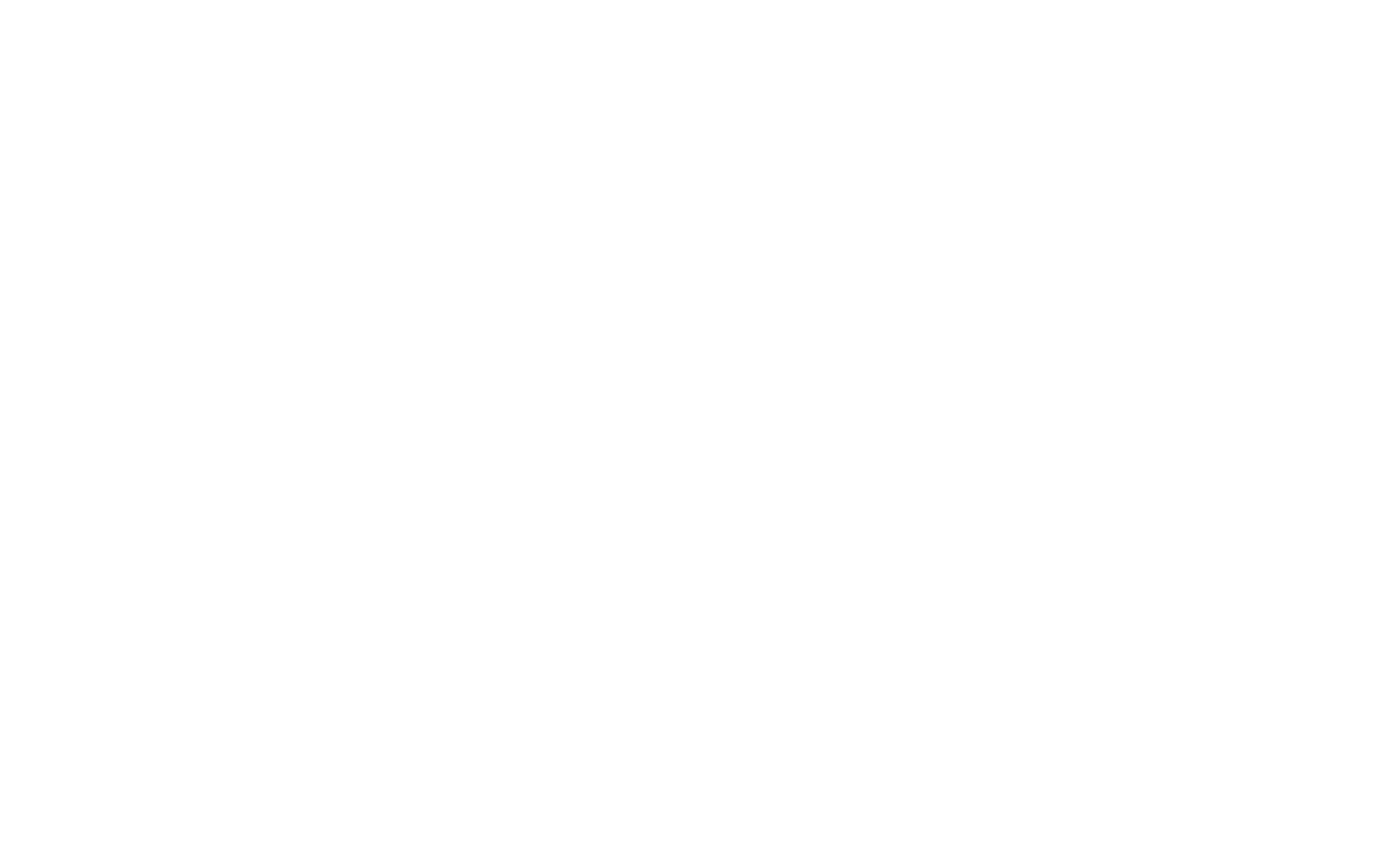 [Speaker Notes: Valg af skabelon: På disse slides ser du to forskellige skabeloner pr. ferie. Vælg den skabelon, som passer bedst til jeres aktivitetsniveau på jeres camp. Har i faste aktiviteter hele ugen, så anbefaler vi at i gør brug af skabelonen med skemaet. Hvis i derimod kun har enkeltstående aktiviteter anbefaler vi at i gør brug af skabelonen der kun består af aktiviteter.

Skift ikon: Højreklik på ikonet – vælg ”Skift billede” – vælg herefter ”Fra en fil” – find det ikon i gerne vil indsætte i jeres stifinder og tryk ”indsæt”.

Gem dit program som PDF: Slet de skabeloner/slides du ikke har valgt at bruge  Vælg ‘Filer’ oppe i topmenuen  Vælg ‘Gem som Adobe PDF’  Tryk ‘Ja’ i dialogboksen Acrobrat PDF-Maker  Vælg I stifinder hvor du vil gemme filen  Tryk ‘Nej’ til dialogboksen om at konvertere noter  Din PDF er nu gemt det ønskede sted og klar til at sende til tryk.]
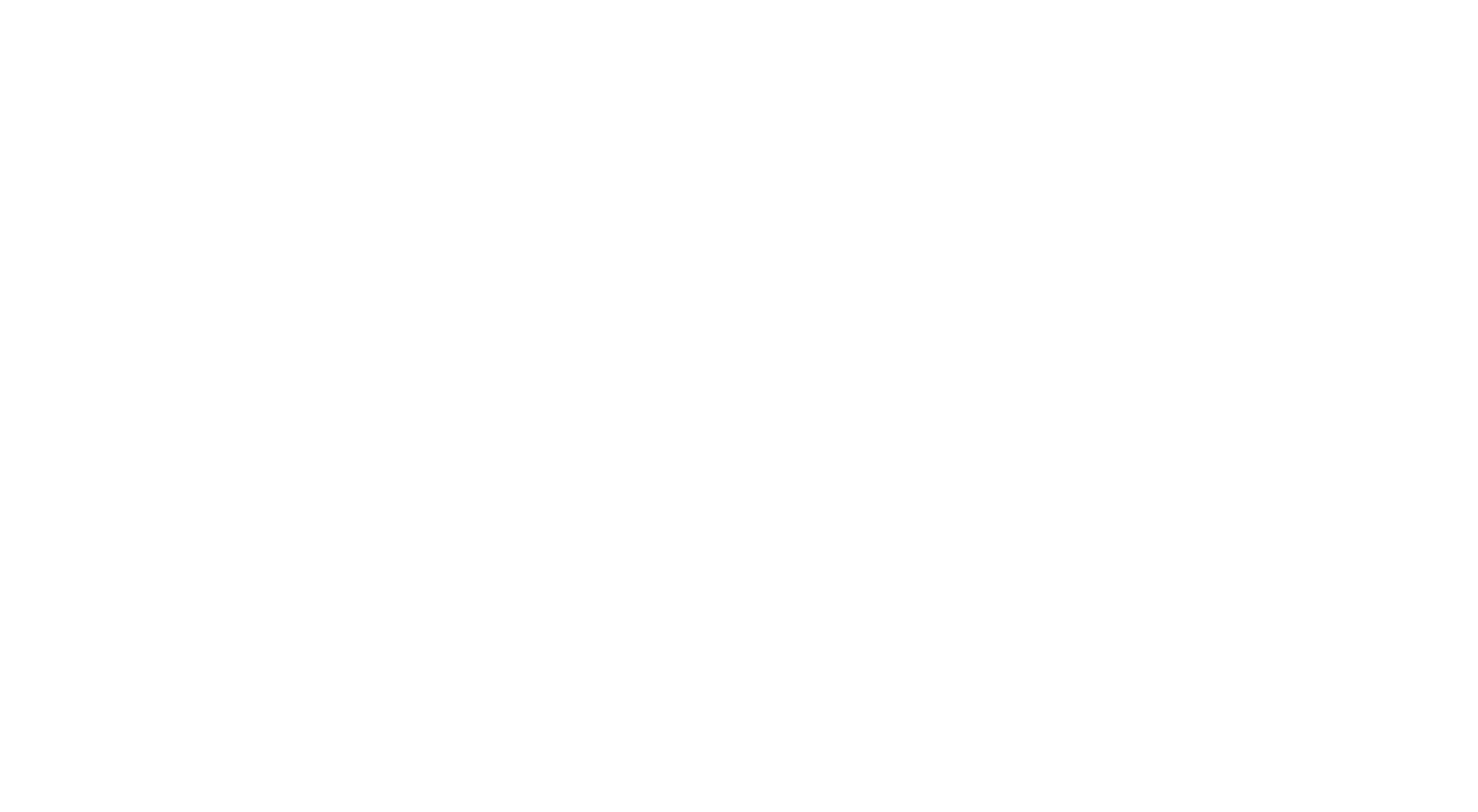 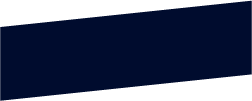 SOMMERFERIEN
XXXDAG X/X – XXXDAG X/X
LOKATIONENS NAVN
ARRANGERET AF XXXXXXXXXX
GRATIS AKTIVITETER FOR ALLE BØRN & UNGE I SOMMERFERIEN
KL. 10-12
AKTIVITET 
SKRIV EVT. EKSTERN UDBYDER ELLER AKTVITETS-BESKRIVELSE
AKTIVITET 
SKRIV EVT. EKSTERN UDBYDER ELLER AKTVITETS-BESKRIVELSE
AKTIVITET 
SKRIV EVT. EKSTERN UDBYDER ELLER AKTVITETS-BESKRIVELSE
KL. 12-14
AKTIVITET 
SKRIV EVT. EKSTERN UDBYDER ELLER AKTVITETS-BESKRIVELSE
AKTIVITET 
SKRIV EVT. EKSTERN UDBYDER ELLER AKTVITETS-BESKRIVELSE
AKTIVITET 
SKRIV EVT. EKSTERN UDBYDER ELLER AKTVITETS-BESKRIVELSE
KL. 14-16
AKTIVITET 
SKRIV EVT. EKSTERN UDBYDER ELLER AKTVITETS-BESKRIVELSE
AKTIVITET 
SKRIV EVT. EKSTERN UDBYDER ELLER AKTVITETS-BESKRIVELSE
AKTIVITET 
SKRIV EVT. EKSTERN UDBYDER ELLER AKTVITETS-BESKRIVELSE
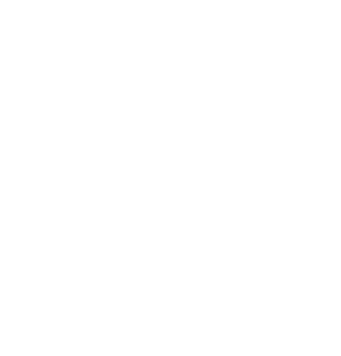 HVOR?
LOKATION
ADRESSE
POSTNUMMER
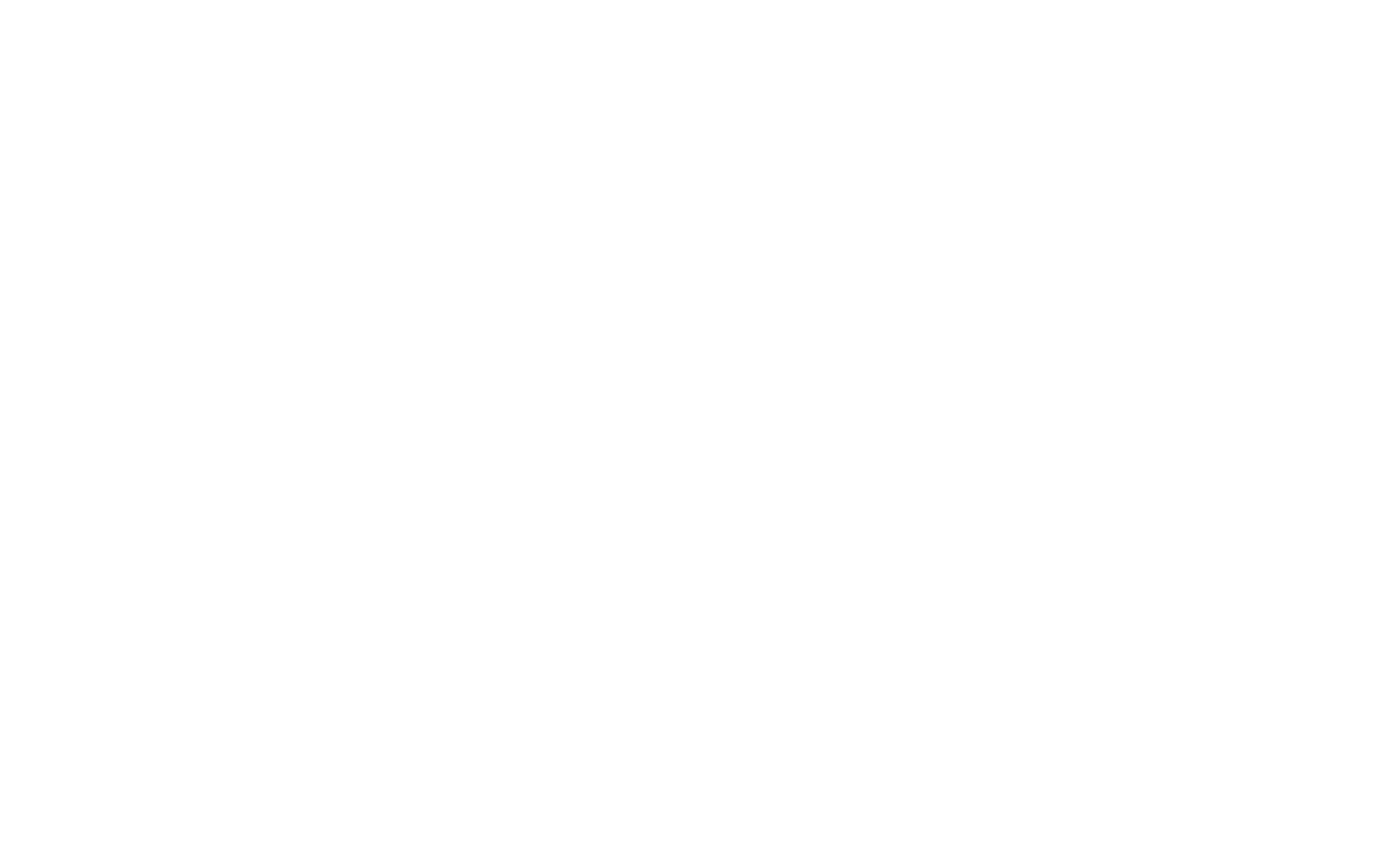 [Speaker Notes: Valg af skabelon: På disse slides ser du to forskellige skabeloner pr. ferie. Vælg den skabelon, som passer bedst til jeres aktivitetsniveau på jeres camp. Har i faste aktiviteter hele ugen, så anbefaler vi at i gør brug af skabelonen med skemaet. Hvis i derimod kun har enkeltstående aktiviteter anbefaler vi at i gør brug af skabelonen der kun består af aktiviteter.

Skift ikon: Højreklik på ikonet – vælg ”Skift billede” – vælg herefter ”Fra en fil” – find det ikon i gerne vil indsætte i jeres stifinder og tryk ”indsæt”.

Gem dit program som PDF: Slet de skabeloner/slides du ikke har valgt at bruge  Vælg ‘Filer’ oppe i topmenuen  Vælg ‘Gem som Adobe PDF’  Tryk ‘Ja’ i dialogboksen Acrobrat PDF-Maker  Vælg I stifinder hvor du vil gemme filen  Tryk ‘Nej’ til dialogboksen om at konvertere noter  Din PDF er nu gemt det ønskede sted og klar til at sende til tryk.]
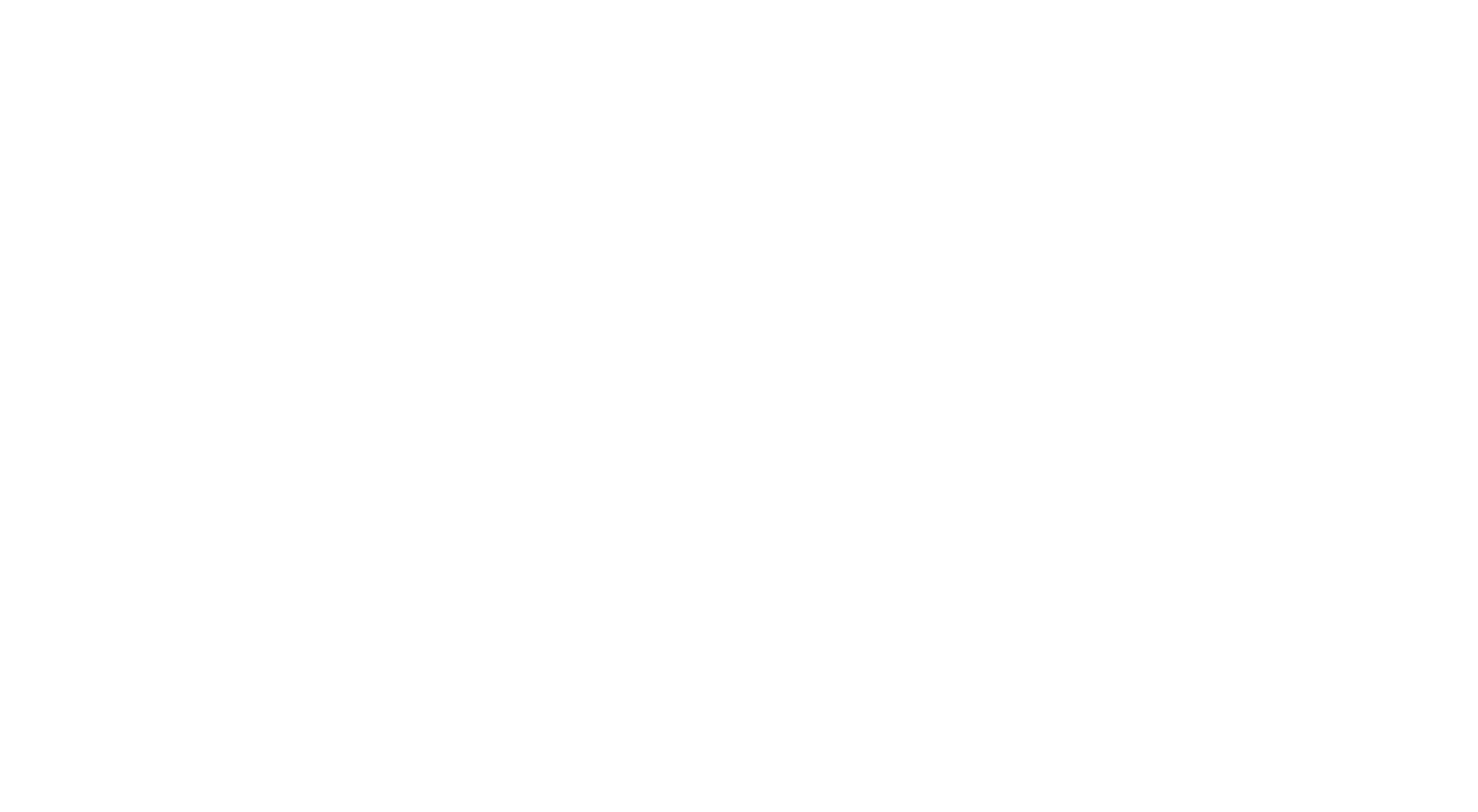 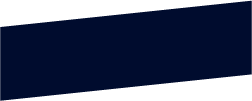 SOMMERFERIEN
SOMMERFERIEN
LOKATIONENS NAVN
ARRANGERET AF XXXXXXXXXX
XXXDAG X/X – XXXDAG X/X
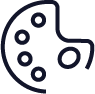 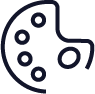 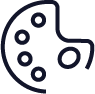 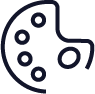 AKTIVITET
UDBYDER
DATO, KL. XX-XX
BESKRIVELSE
STED: XXXXX
AKTIVITET
UDBYDER
DATO, KL. XX-XX
BESKRIVELSE
STED: XXXXX
AKTIVITET
UDBYDER
DATO, KL. XX-XX
BESKRIVELSE
STED: XXXXX
AKTIVITET
UDBYDER
DATO, KL. XX-XX
BESKRIVELSE
STED: XXXXX
GRATIS AKTIVITETER FOR ALLE BØRN & UNGE I SOMMERFERIEN
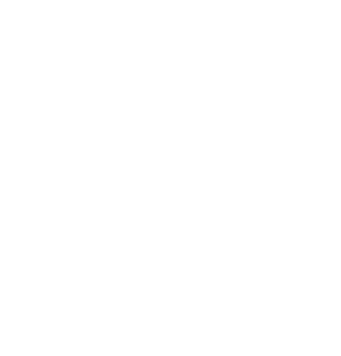 HVOR?
LOKATION
ADRESSE
POSTNUMMER
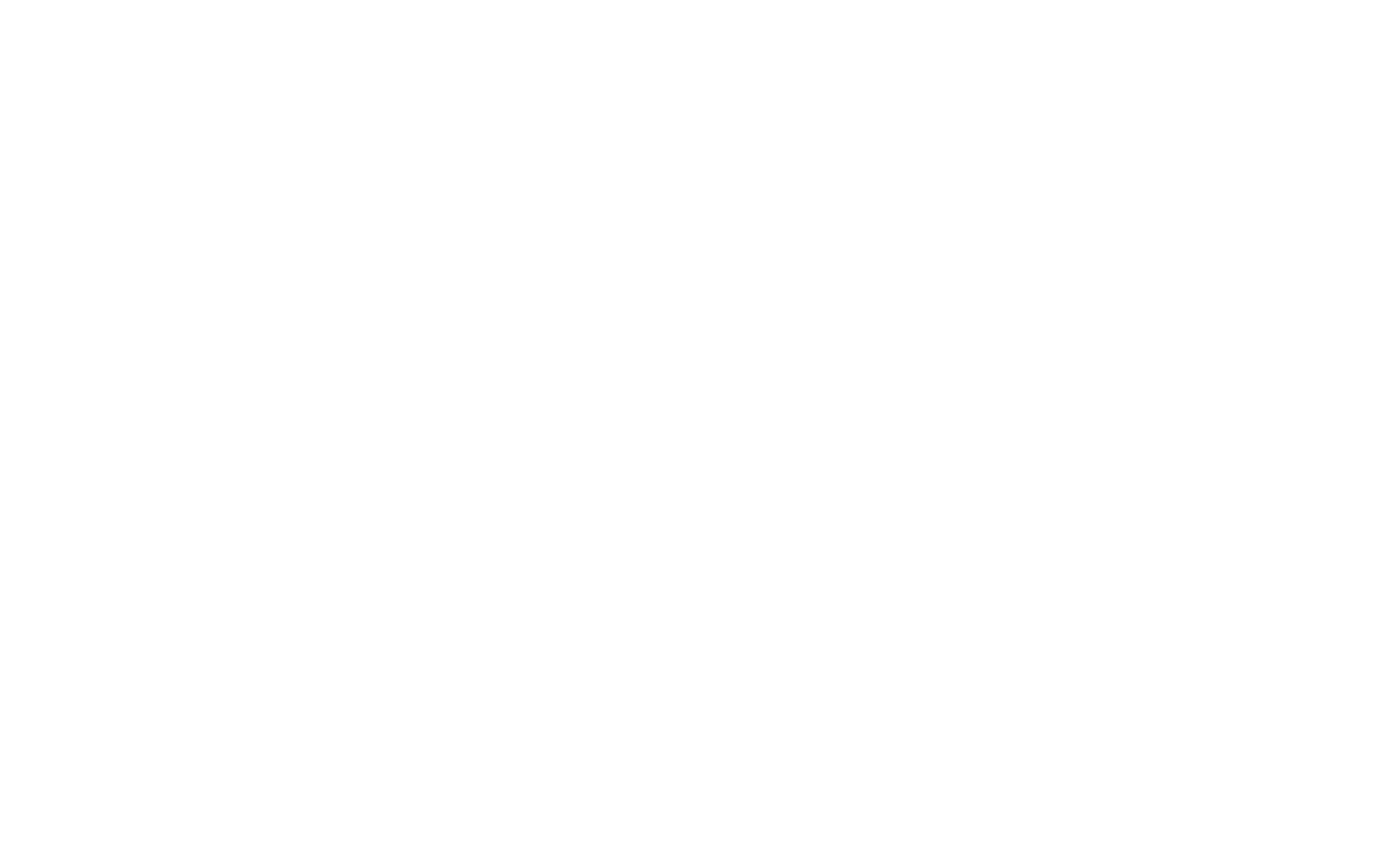 [Speaker Notes: Valg af skabelon: På disse slides ser du to forskellige skabeloner pr. ferie. Vælg den skabelon, som passer bedst til jeres aktivitetsniveau på jeres camp. Har i faste aktiviteter hele ugen, så anbefaler vi at i gør brug af skabelonen med skemaet. Hvis i derimod kun har enkeltstående aktiviteter anbefaler vi at i gør brug af skabelonen der kun består af aktiviteter.

Skift ikon: Højreklik på ikonet – vælg ”Skift billede” – vælg herefter ”Fra en fil” – find det ikon i gerne vil indsætte i jeres stifinder og tryk ”indsæt”.

Gem dit program som PDF: Slet de skabeloner/slides du ikke har valgt at bruge  Vælg ‘Filer’ oppe i topmenuen  Vælg ‘Gem som Adobe PDF’  Tryk ‘Ja’ i dialogboksen Acrobrat PDF-Maker  Vælg I stifinder hvor du vil gemme filen  Tryk ‘Nej’ til dialogboksen om at konvertere noter  Din PDF er nu gemt det ønskede sted og klar til at sende til tryk.]
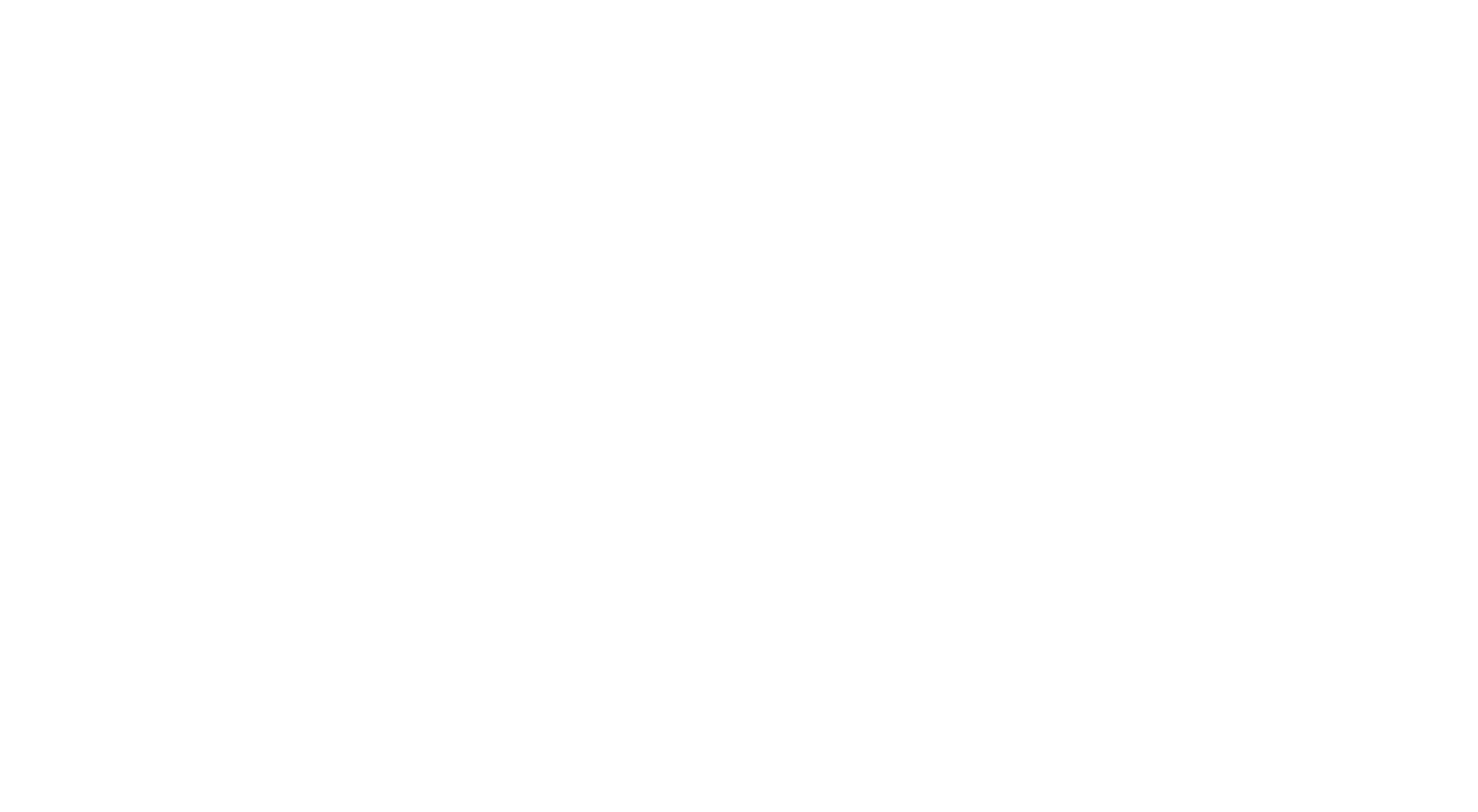 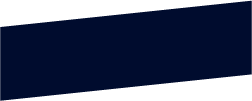 EFTERÅRSFERIEN
XXXDAG X/X – XXXDAG X/X
LOKATIONENS NAVN
ARRANGERET AF XXXXXXXXXX
GRATIS AKTIVITETER FOR ALLE BØRN & UNGE I EFTERÅRSFERIEN
KL. 10-12
AKTIVITET 
SKRIV EVT. EKSTERN UDBYDER ELLER AKTVITETS-BESKRIVELSE
AKTIVITET 
SKRIV EVT. EKSTERN UDBYDER ELLER AKTVITETS-BESKRIVELSE
AKTIVITET 
SKRIV EVT. EKSTERN UDBYDER ELLER AKTVITETS-BESKRIVELSE
KL. 12-14
AKTIVITET 
SKRIV EVT. EKSTERN UDBYDER ELLER AKTVITETS-BESKRIVELSE
AKTIVITET 
SKRIV EVT. EKSTERN UDBYDER ELLER AKTVITETS-BESKRIVELSE
AKTIVITET 
SKRIV EVT. EKSTERN UDBYDER ELLER AKTVITETS-BESKRIVELSE
KL. 14-16
AKTIVITET 
SKRIV EVT. EKSTERN UDBYDER ELLER AKTVITETS-BESKRIVELSE
AKTIVITET 
SKRIV EVT. EKSTERN UDBYDER ELLER AKTVITETS-BESKRIVELSE
AKTIVITET 
SKRIV EVT. EKSTERN UDBYDER ELLER AKTVITETS-BESKRIVELSE
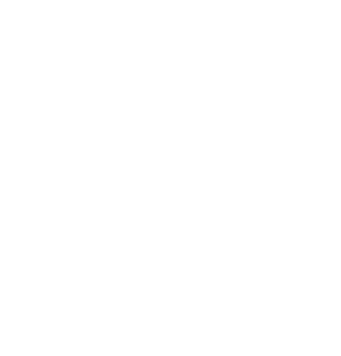 HVOR?
LOKATION
ADRESSE
POSTNUMMER
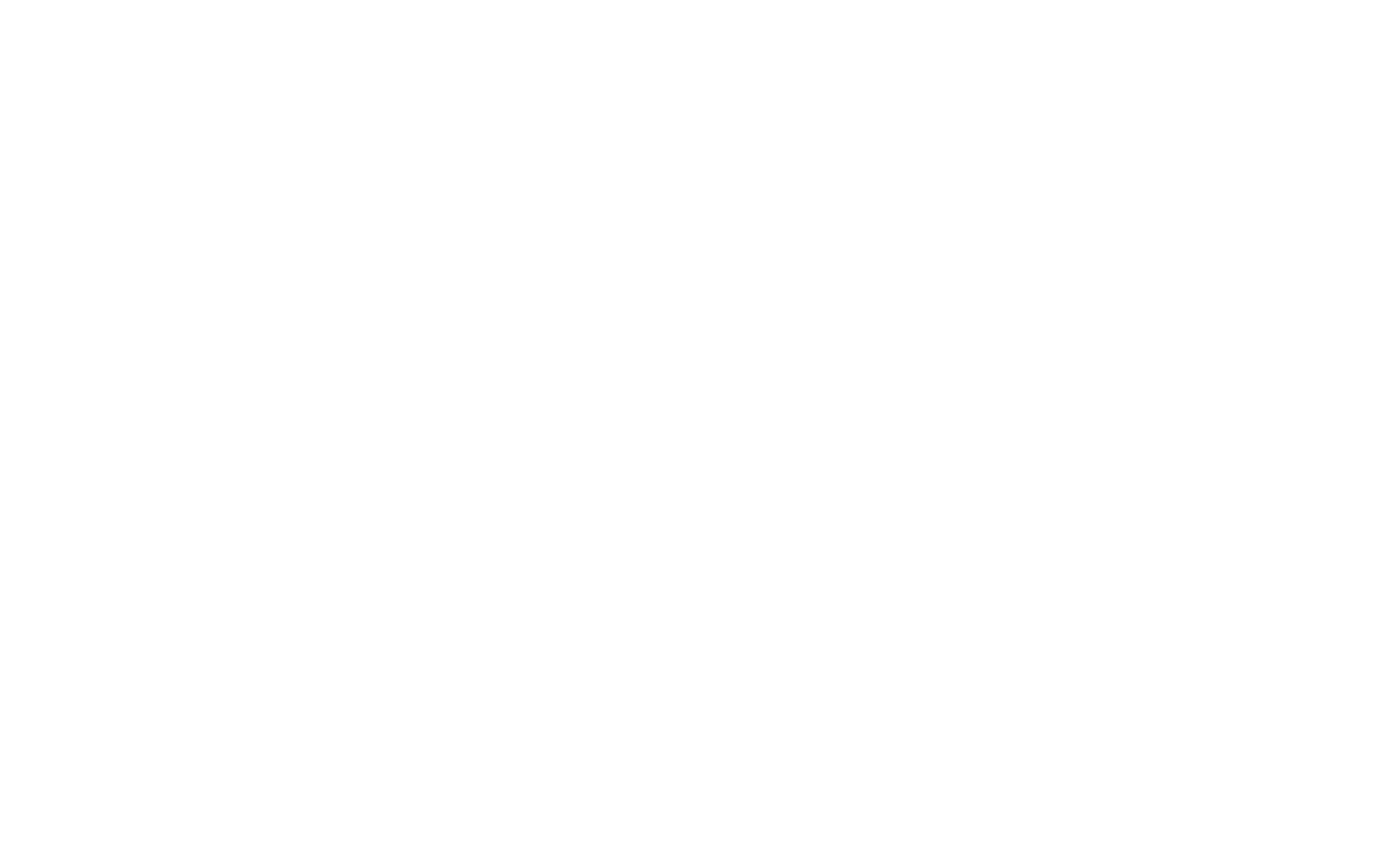 [Speaker Notes: Valg af skabelon: På disse slides ser du to forskellige skabeloner pr. ferie. Vælg den skabelon, som passer bedst til jeres aktivitetsniveau på jeres camp. Har i faste aktiviteter hele ugen, så anbefaler vi at i gør brug af skabelonen med skemaet. Hvis i derimod kun har enkeltstående aktiviteter anbefaler vi at i gør brug af skabelonen der kun består af aktiviteter.

Skift ikon: Højreklik på ikonet – vælg ”Skift billede” – vælg herefter ”Fra en fil” – find det ikon i gerne vil indsætte i jeres stifinder og tryk ”indsæt”.

Gem dit program som PDF: Slet de skabeloner/slides du ikke har valgt at bruge  Vælg ‘Filer’ oppe i topmenuen  Vælg ‘Gem som Adobe PDF’  Tryk ‘Ja’ i dialogboksen Acrobrat PDF-Maker  Vælg I stifinder hvor du vil gemme filen  Tryk ‘Nej’ til dialogboksen om at konvertere noter  Din PDF er nu gemt det ønskede sted og klar til at sende til tryk.]
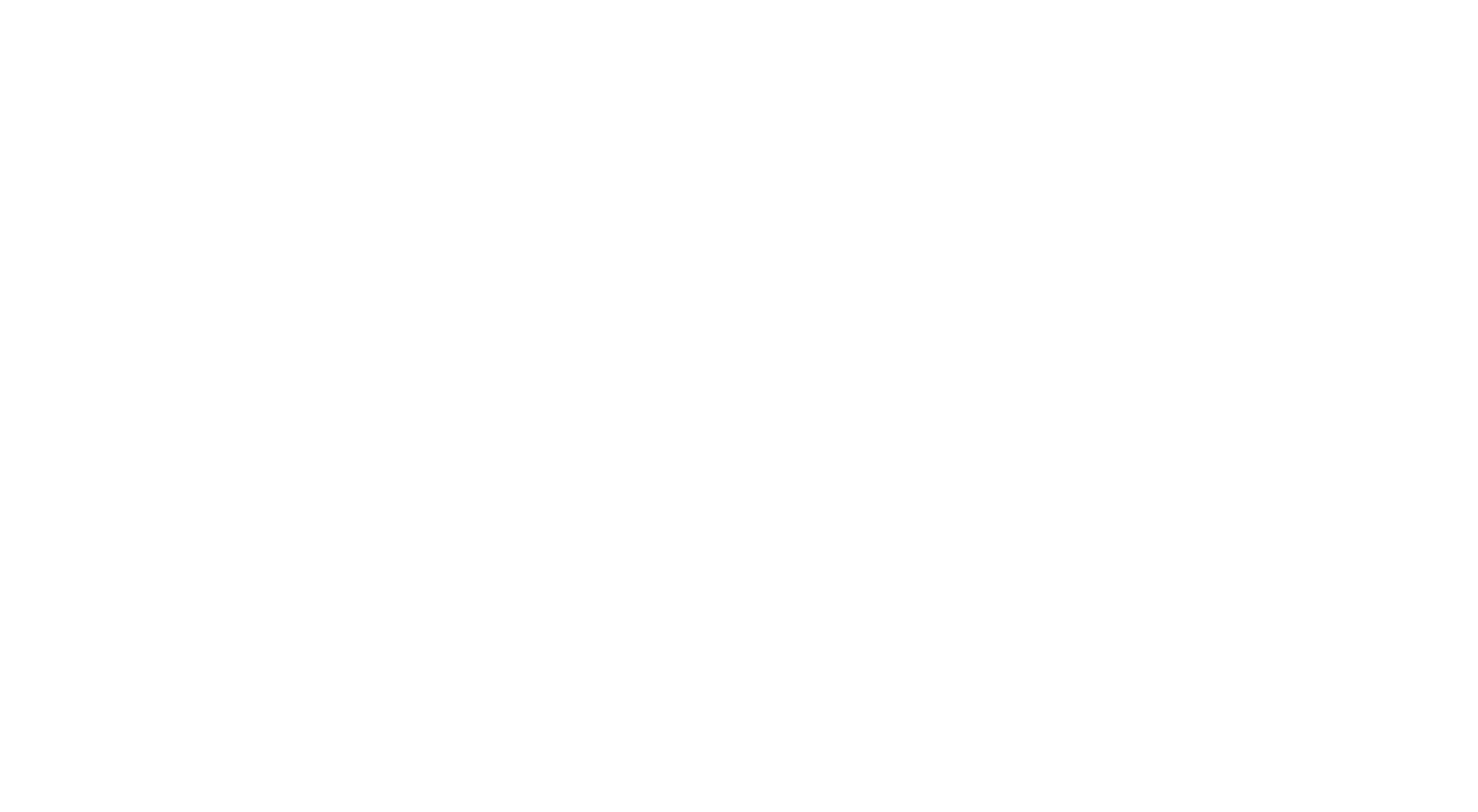 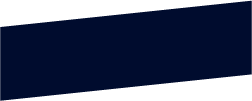 EFTERÅRSFERIEN
LOKATIONENS NAVN
ARRANGERET AF XXXXXXXXXX
XXXDAG X/X – XXXDAG X/X
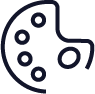 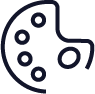 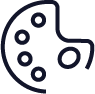 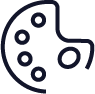 AKTIVITET
UDBYDER
DATO, KL. XX-XX
BESKRIVELSE
STED: XXXXX
AKTIVITET
UDBYDER
DATO, KL. XX-XX
BESKRIVELSE
STED: XXXXX
AKTIVITET
UDBYDER
DATO, KL. XX-XX
BESKRIVELSE
STED: XXXXX
AKTIVITET
UDBYDER
DATO, KL. XX-XX
BESKRIVELSE
STED: XXXXX
GRATIS AKTIVITETER FOR ALLE BØRN & UNGE I EFTERÅRSFERIEN
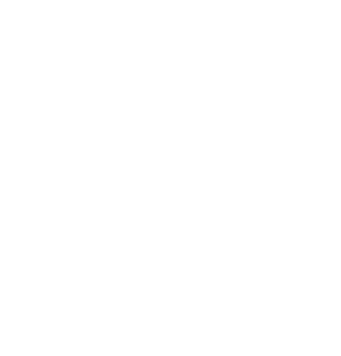 HVOR?
LOKATION
ADRESSE
POSTNUMMER
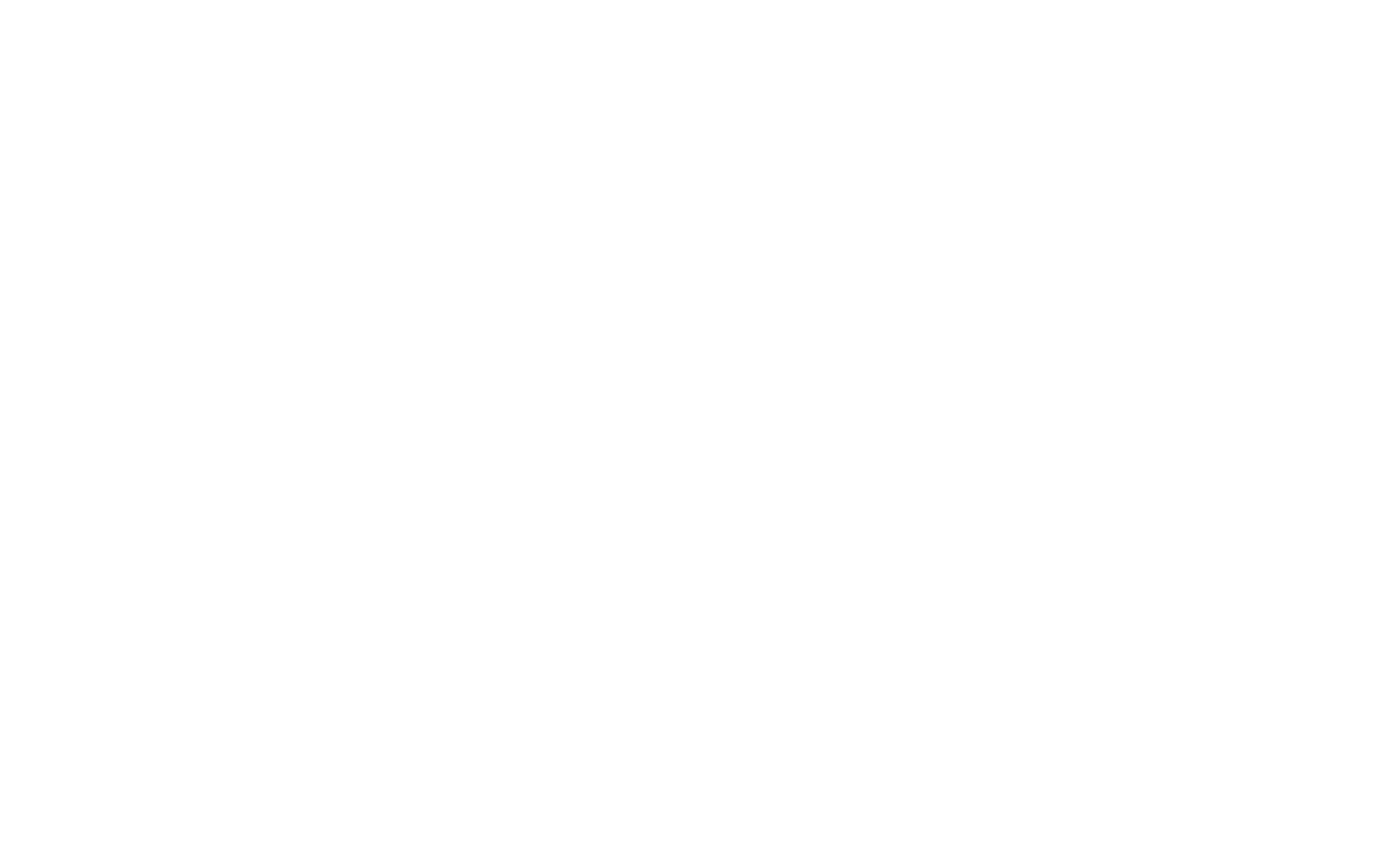 [Speaker Notes: Valg af skabelon: På disse slides ser du to forskellige skabeloner pr. ferie. Vælg den skabelon, som passer bedst til jeres aktivitetsniveau på jeres camp. Har i faste aktiviteter hele ugen, så anbefaler vi at i gør brug af skabelonen med skemaet. Hvis i derimod kun har enkeltstående aktiviteter anbefaler vi at i gør brug af skabelonen der kun består af aktiviteter.

Skift ikon: Højreklik på ikonet – vælg ”Skift billede” – vælg herefter ”Fra en fil” – find det ikon i gerne vil indsætte i jeres stifinder og tryk ”indsæt”.

Gem dit program som PDF: Slet de skabeloner/slides du ikke har valgt at bruge  Vælg ‘Filer’ oppe i topmenuen  Vælg ‘Gem som Adobe PDF’  Tryk ‘Ja’ i dialogboksen Acrobrat PDF-Maker  Vælg I stifinder hvor du vil gemme filen  Tryk ‘Nej’ til dialogboksen om at konvertere noter  Din PDF er nu gemt det ønskede sted og klar til at sende til tryk.]
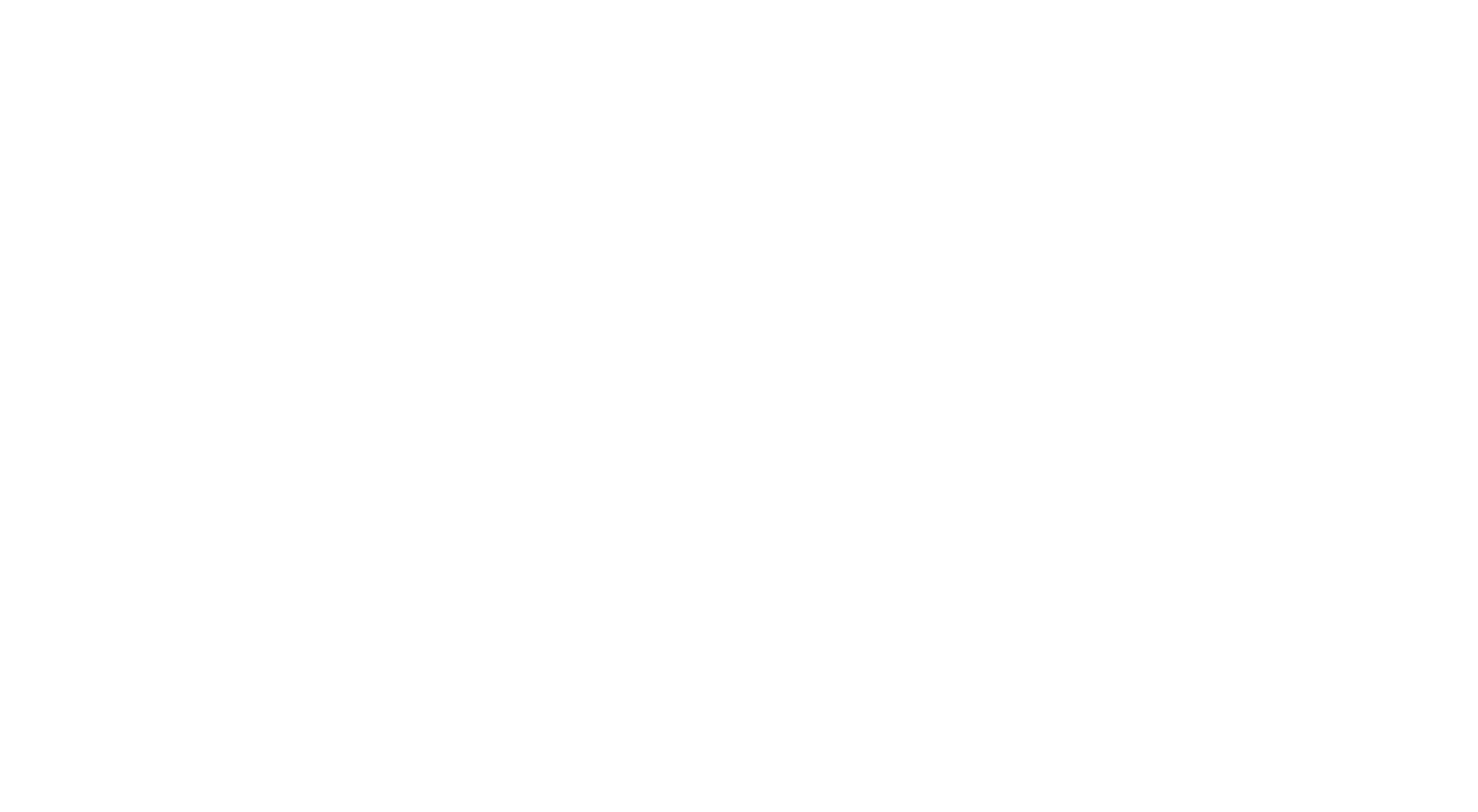 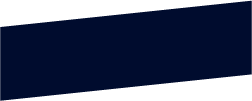 JULEFERIEN
XXXDAG X/X – XXXDAG X/X
LOKATIONENS NAVN
ARRANGERET AF XXXXXXXXXX
GRATIS AKTIVITETER FOR ALLE BØRN & UNGE I JULEFERIEN
KL. 10-12
AKTIVITET 
SKRIV EVT. EKSTERN UDBYDER ELLER AKTVITETS-BESKRIVELSE
AKTIVITET 
SKRIV EVT. EKSTERN UDBYDER ELLER AKTVITETS-BESKRIVELSE
AKTIVITET 
SKRIV EVT. EKSTERN UDBYDER ELLER AKTVITETS-BESKRIVELSE
KL. 12-14
AKTIVITET 
SKRIV EVT. EKSTERN UDBYDER ELLER AKTVITETS-BESKRIVELSE
AKTIVITET 
SKRIV EVT. EKSTERN UDBYDER ELLER AKTVITETS-BESKRIVELSE
AKTIVITET 
SKRIV EVT. EKSTERN UDBYDER ELLER AKTVITETS-BESKRIVELSE
KL. 14-16
AKTIVITET 
SKRIV EVT. EKSTERN UDBYDER ELLER AKTVITETS-BESKRIVELSE
AKTIVITET 
SKRIV EVT. EKSTERN UDBYDER ELLER AKTVITETS-BESKRIVELSE
AKTIVITET 
SKRIV EVT. EKSTERN UDBYDER ELLER AKTVITETS-BESKRIVELSE
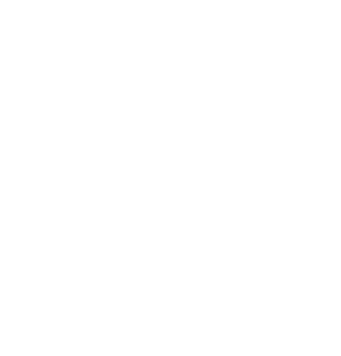 HVOR?
LOKATION
ADRESSE
POSTNUMMER
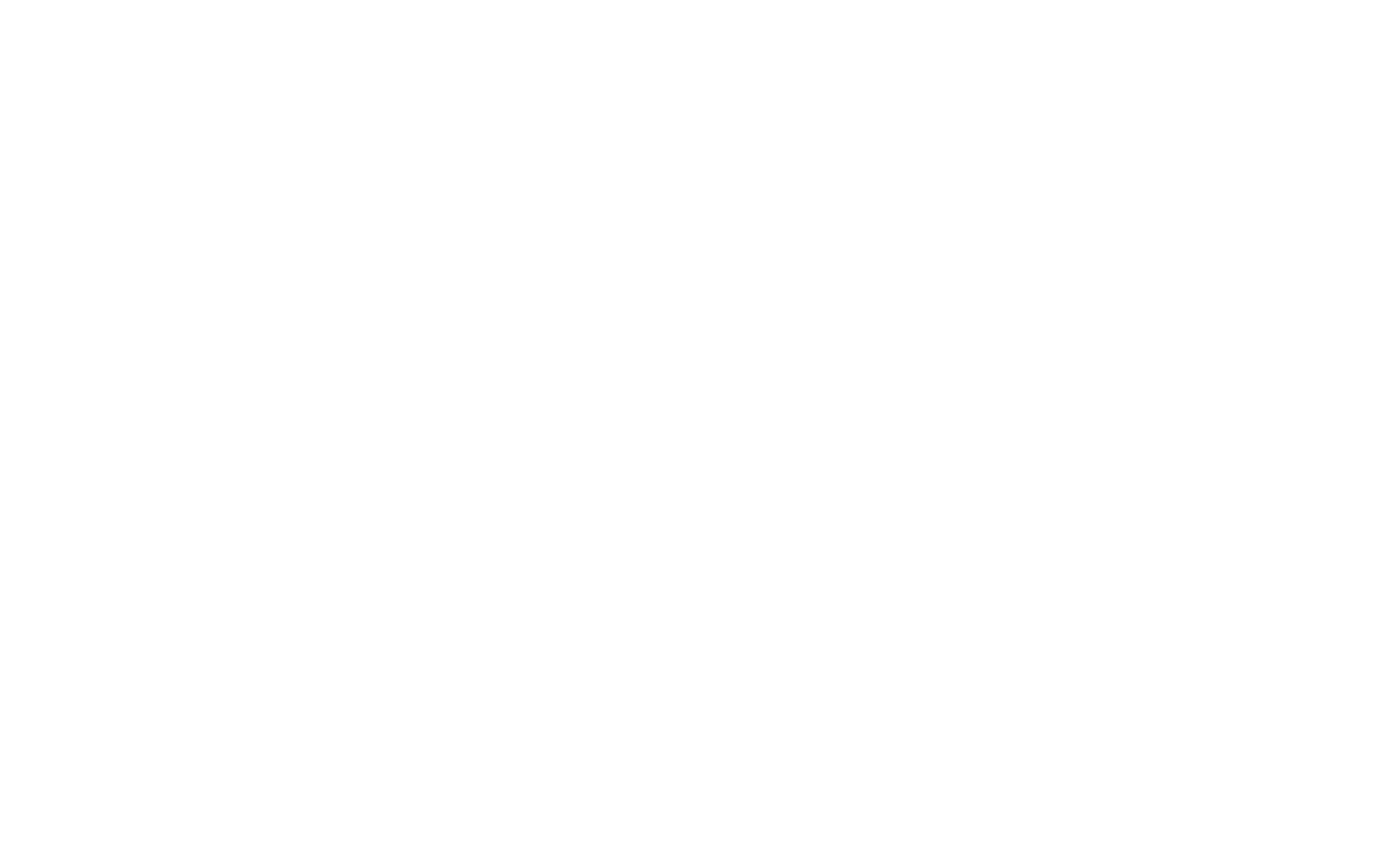 [Speaker Notes: Valg af skabelon: På disse slides ser du to forskellige skabeloner pr. ferie. Vælg den skabelon, som passer bedst til jeres aktivitetsniveau på jeres camp. Har i faste aktiviteter hele ugen, så anbefaler vi at i gør brug af skabelonen med skemaet. Hvis i derimod kun har enkeltstående aktiviteter anbefaler vi at i gør brug af skabelonen der kun består af aktiviteter.

Skift ikon: Højreklik på ikonet – vælg ”Skift billede” – vælg herefter ”Fra en fil” – find det ikon i gerne vil indsætte i jeres stifinder og tryk ”indsæt”.

Gem dit program som PDF: Slet de skabeloner/slides du ikke har valgt at bruge  Vælg ‘Filer’ oppe i topmenuen  Vælg ‘Gem som Adobe PDF’  Tryk ‘Ja’ i dialogboksen Acrobrat PDF-Maker  Vælg I stifinder hvor du vil gemme filen  Tryk ‘Nej’ til dialogboksen om at konvertere noter  Din PDF er nu gemt det ønskede sted og klar til at sende til tryk.]
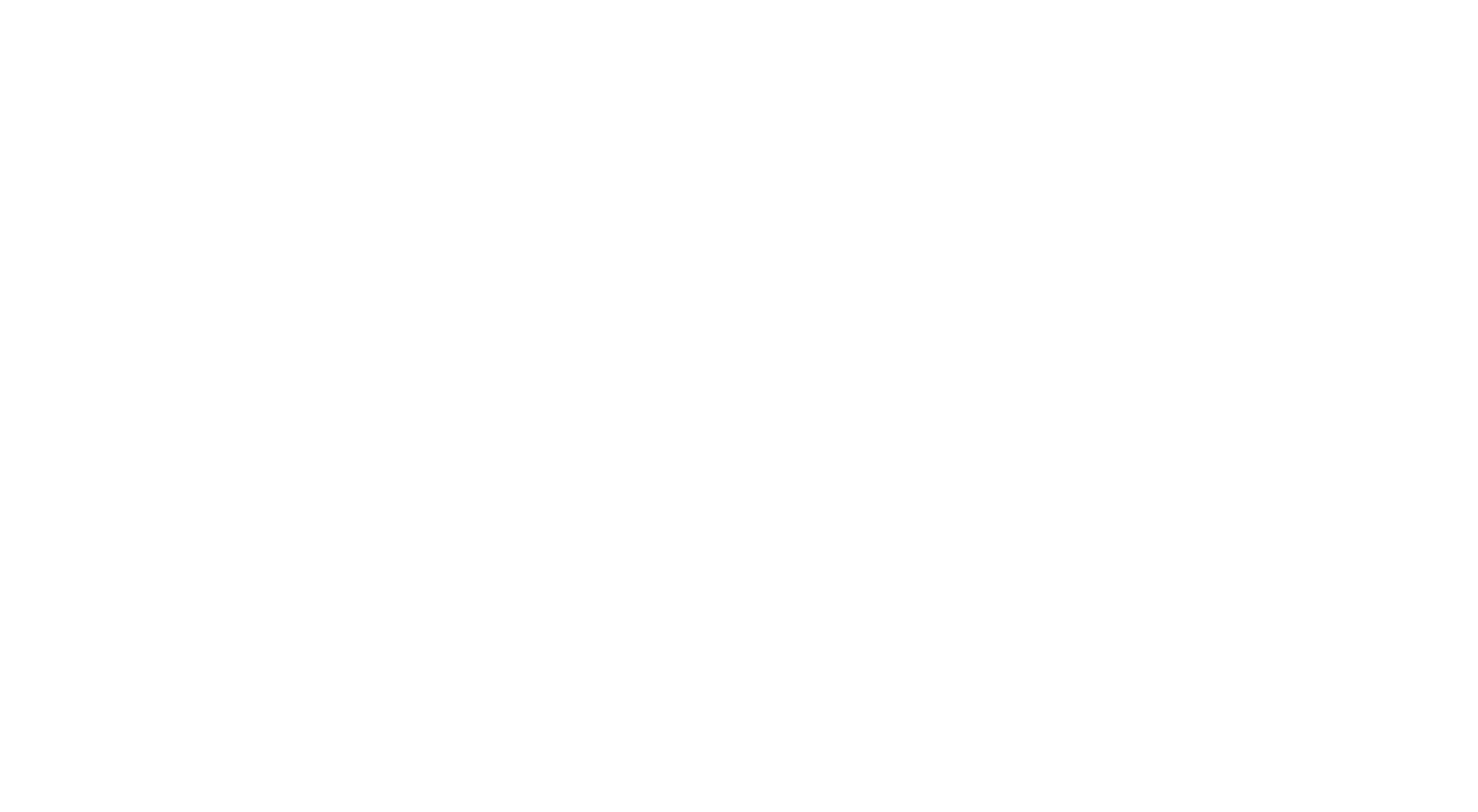 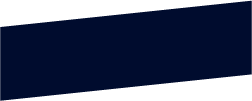 JULEFERIEN
LOKATIONENS NAVN
ARRANGERET AF XXXXXXXXXX
XXXDAG X/X – XXXDAG X/X
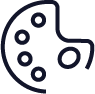 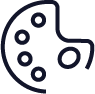 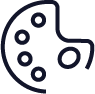 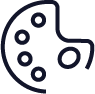 AKTIVITET
UDBYDER
DATO, KL. XX-XX
BESKRIVELSE
STED: XXXXX
AKTIVITET
UDBYDER
DATO, KL. XX-XX
BESKRIVELSE
STED: XXXXX
AKTIVITET
UDBYDER
DATO, KL. XX-XX
BESKRIVELSE
STED: XXXXX
AKTIVITET
UDBYDER
DATO, KL. XX-XX
BESKRIVELSE
STED: XXXXX
GRATIS AKTIVITETER FOR ALLE BØRN & UNGE I JULEFERIEN
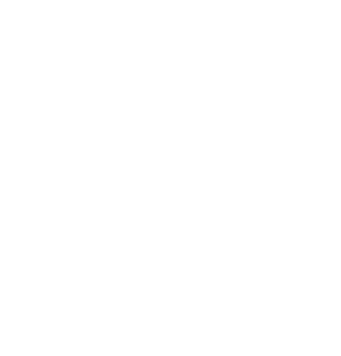 HVOR?
LOKATION
ADRESSE
POSTNUMMER
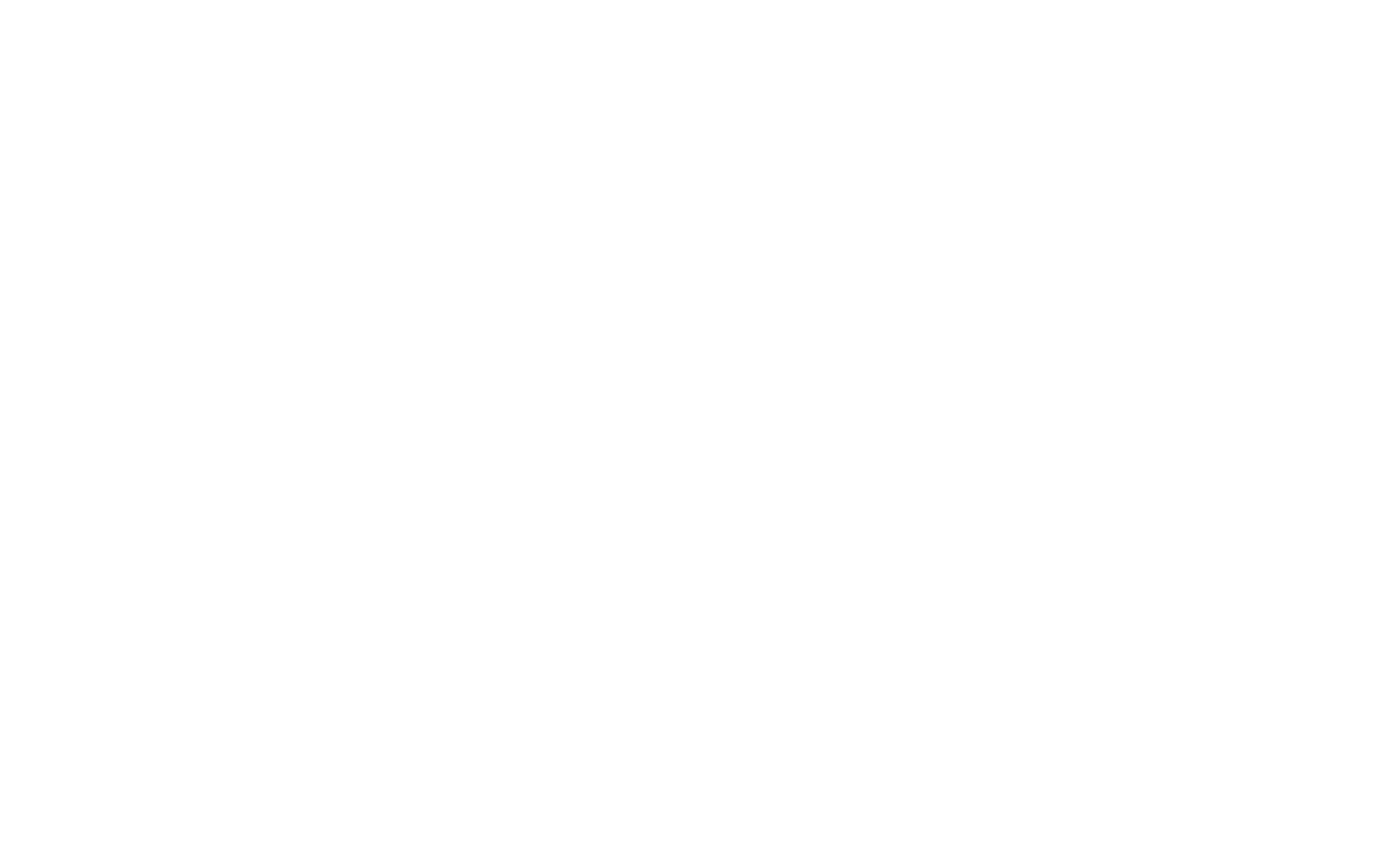 [Speaker Notes: Valg af skabelon: På disse slides ser du to forskellige skabeloner pr. ferie. Vælg den skabelon, som passer bedst til jeres aktivitetsniveau på jeres camp. Har i faste aktiviteter hele ugen, så anbefaler vi at i gør brug af skabelonen med skemaet. Hvis i derimod kun har enkeltstående aktiviteter anbefaler vi at i gør brug af skabelonen der kun består af aktiviteter.

Skift ikon: Højreklik på ikonet – vælg ”Skift billede” – vælg herefter ”Fra en fil” – find det ikon i gerne vil indsætte i jeres stifinder og tryk ”indsæt”.

Gem dit program som PDF: Slet de skabeloner/slides du ikke har valgt at bruge  Vælg ‘Filer’ oppe i topmenuen  Vælg ‘Gem som Adobe PDF’  Tryk ‘Ja’ i dialogboksen Acrobrat PDF-Maker  Vælg I stifinder hvor du vil gemme filen  Tryk ‘Nej’ til dialogboksen om at konvertere noter  Din PDF er nu gemt det ønskede sted og klar til at sende til tryk.]